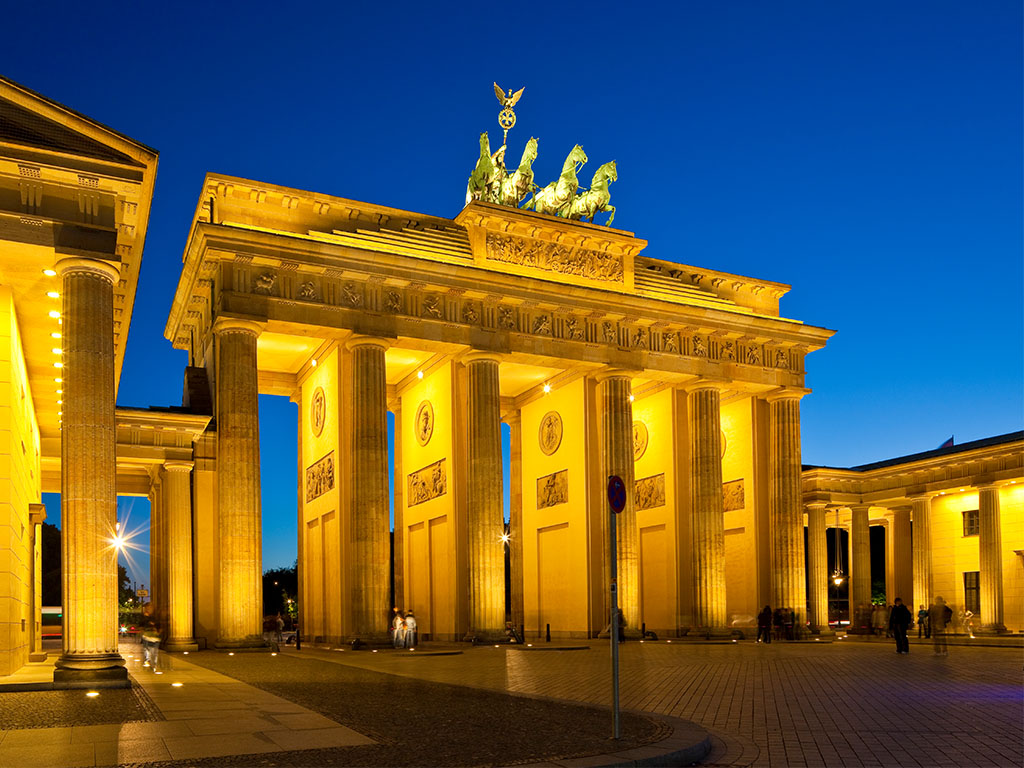 DISCOUNTED REGISTRATION ENDS 8/4/18
REGISTER TODAY!
International Skeletal Society
45TH ANNUAL MEETING AND 
MUSCULOSKELETAL IMAGING COURSE:FUNDAMENTALS TO ADVANCED CONCEPTS
InterContinental Berlin
September 26 - 28, 2018 |  Berlin, Germany
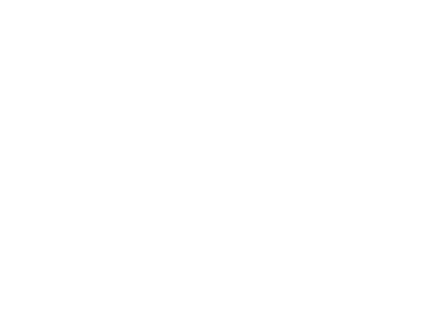 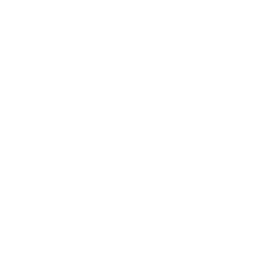 @intskeletal
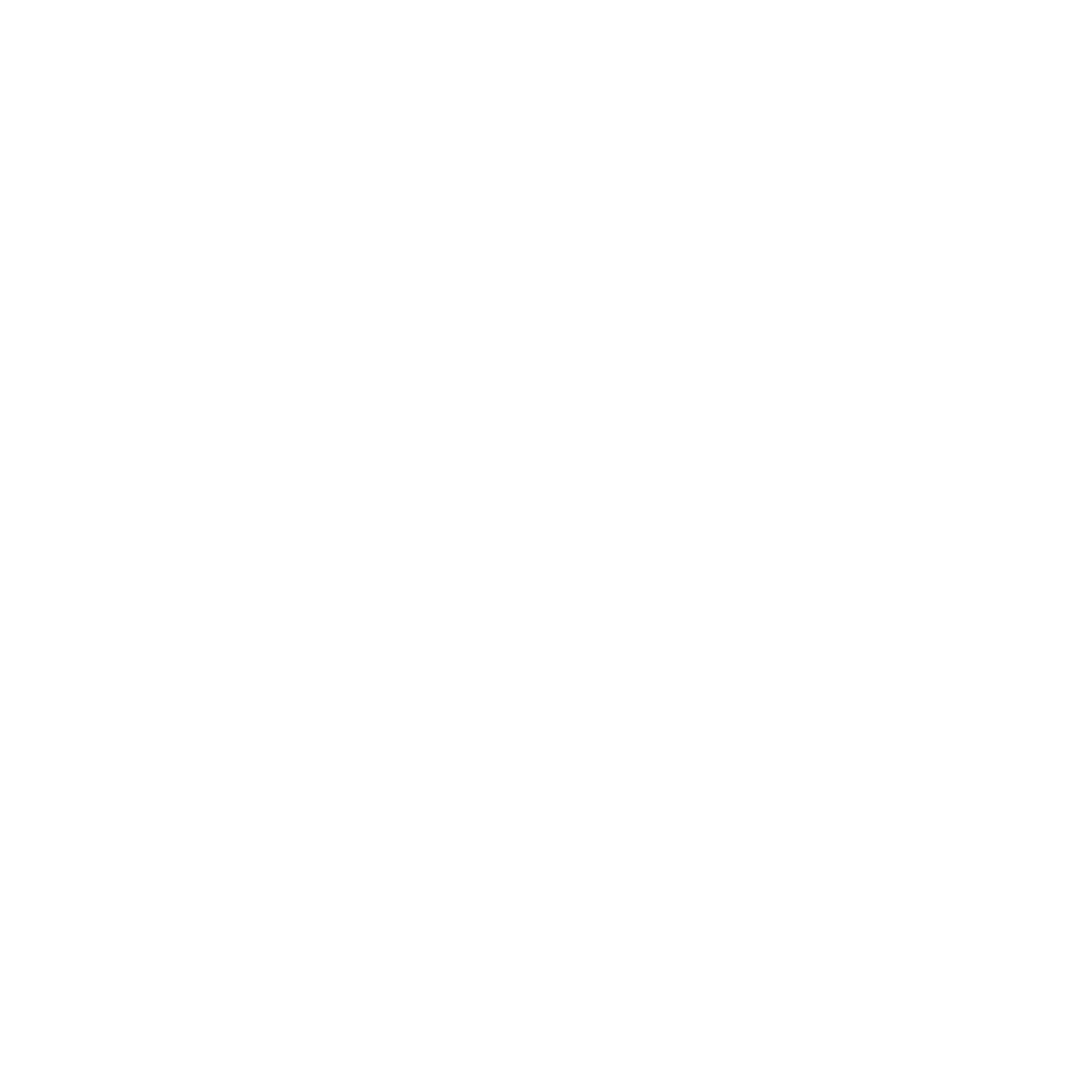 facebook.com/intskeletalsociety
www.internationalskeletalsociety.com